November 2019
Triggered P2P
Date: 2019-08-23
Authors:
Slide 1
Dibakar Das, Intel
November 2019
Abstract
Benefits of Trigger based Direct Link transmission.
Challenges with Direct Link transmission.
Slide 2
Dibakar Das, Intel
November 2019
Introduction
Direct Link transmission => A Direct Link Scheduled  (“DLS”) STA communicates directly with another Direct Link Peer STA (“DLP”).
Benefits of Direct Link (“DiL”) transmission [1] :
high throughput because lower number of transmissions 
low latency due to one hop communication.

This presentation discusses an AP initiated DiL transmission mode where an AP transmits a DiL Announcement (DiL-A) frame with TBD format that triggers DiL transmission from one or more STAs.
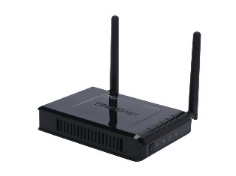 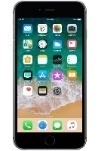 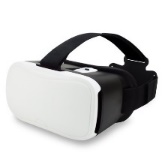 TXOP
AP
DiL-A
SIFS
Data
DLS STA
DLP STA
SIFS
Ack
Slide 3
Slide 3
Dibakar Das, Intel
Dibakar Das, Intel
November 2019
Trigger based DiL sequence benefits
A DiL transmission sequence initiated by a TF transmission has following benefits. 
Increases the chances of either AP or the DiL STA wins a TXOP for DiL transmissions when both contend simultaneously.
Better medium management at AP as it can serve more than just one DiL STA  in a TXOP.
Slide 4
Dibakar Das, Intel
November 2019
Possible Topologies
Case 1
Case 2
Case 3
DLS STA
DLS
 STA
DLS STA
DLP 
STA
Both STAs associated
to same AP.
DLP STA
DLP STA
Only one STA associated
to  the Triggering AP.
None of the STAs are associated 
To Triggering AP.
: AP
: Non-AP STA
Slide 5
Dibakar Das, Intel
[Speaker Notes: Case 3 is same as general Multi-AP.]
November 2019
Relationship with Multi-AP techniques
Both Multi-AP and AP initiated DiL transmission sequence are similar in the sense that a (Coordinator) AP allocates resources to another (Coordinated) AP and a STA respectively.
 Note: for DiL transmission, negotiation is required as the non-AP STA is not likely to be part of same Mgt domain as triggering AP. 
For standardization simplicity, the signaling of resource requests and the general procedure for triggering needs to be harmonized.
COA frame
Coordinator AP 0
Coordinated AP 1
UL frame to AP1
AP 1 transmits to associated STAs
Allocated resource in Multi-AP
DiL-A
frame
AP
DiL STA
DiL STA transmits to its peer
Frame to DiL STA
Allocated resource in Direct Link
Slide 6
Dibakar Das, Intel
[Speaker Notes: I am assuming here that Coordinator AP is the one transmitting TF.]
November 2019
What needs to be defined ?
Direct Link Service Discovery and setup
Discovery of EHT TB Direct Link capability.
EHT Direct Link setup between AP and non-AP STAs (associated or non-associated). 
 Data transmission procedure
Specify signaling inside DiL-A and behavior of STAs participating in the Direct Link transmission.
Ways for DLS STA to report resource allocation request to AP.
Incl. both periodic and aperiodic allocations (e.g., airtime request). 
Support for Cascaded Direct Link transmission: DLS STA may solicit transmission from DLP STA for bidirectional traffic within allocated time. 
Typical use-case: VR to console communication [2]
Slide 7
Dibakar Das, Intel
[Speaker Notes: Discovery of EHT TDL capability: 
  1. Inform AP that TD peer STA wants to do P2p
  2. Between the two P2P STAs they can use a new setup or TDLS or some proprietary setup (e.g., NAN).]
November 2019
Error Recovery
AP only initiates recovery if not detected transmission within SIFS from the DiL-A frame. 
Otherwise, AP does not regain control of TXOP until either the end of the allocated time to the DLS STA or receipt of a frame from that STA.
TBD signaling.
TXOP
Frame to  another STA
AP
DiL-A frame to  DLS STA
SIFS
SIFS
…
DLS STA
Trigger P2P
End
Data to DLP STA
SIFS
SIFS
Ack + Data to DLS STA
DLP STA
Slide 8
Dibakar Das, Intel
November 2019
Summary
Discussed challenges with Triggered P2P operation.
Slide 9
Dibakar Das, Intel
November 2019
References
11-18-1481-01-0eht-technology-for-EHT
11-18-2009-06-0rta-rta-report-draft
Slide 10
Dibakar Das, Intel
November 2019
Straw Poll 1
Do you agree to add the following to SFD:
Do you support that 11be defines a procedure for an AP to share its time resource obtained in a TXOP for peer-to-peer (STA-to-STA) frame exchanges ?
Slide 11
Dibakar Das, Intel
[Speaker Notes: Direct Link transmission sequence : transmission from one STA to another.]
November 2019
Backup slides
Slide 12
Dibakar Das, Intel
November 2019
Motivation
P2P communication can significantly reduce the load on the BSS and simultaneously the latency by a one-hop communication.  

About 70% reduction in 
     latency/airtime possible in 
    the two floor home scenario 
     by using P2P communication     among users in the same room.
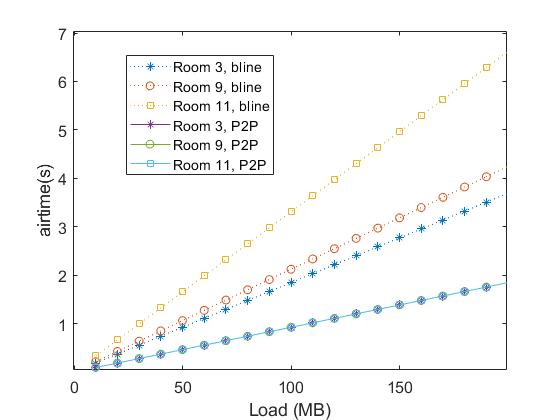 Slide 13
Dibakar Das, Intel
November 2019
Pre-data phase negotiation
STA requests an AP to be scheduled for periodic or aperiodic operation. 
For periodic operation, a version of TWT can be negotiated.
For aperiodic operation, 
Associated STA can use a QoS Data/Null frame with special signaling in A-Ctrl field containing requested duration of service.
Unassociated STAs can use a Mgt frame containing above signaling. 
 Multi-AP: An STA can setup a schedule with multiple APs.
Unicast frame in a Multi-AP set.
Broadcast frame for APs that are not part of same Multi-AP set.
Slide 14
Dibakar Das, Intel